Управление  конфликтами   в   ОБРАЗОВАТЕЛЬНОМ   УЧРЕЖДЕНИи
Стажировочная площадка в форме 
мастерской по теме  
«Эффективный менеджмент в современной школе»

Руководитель
Максимова И.С., 
ст.преподаватель  ЦНППМПР, 
зам. директора по УВР
МБОУ «СШ №3 им.А.И.Макаренко»
город Майкоп

Майкоп, 2021
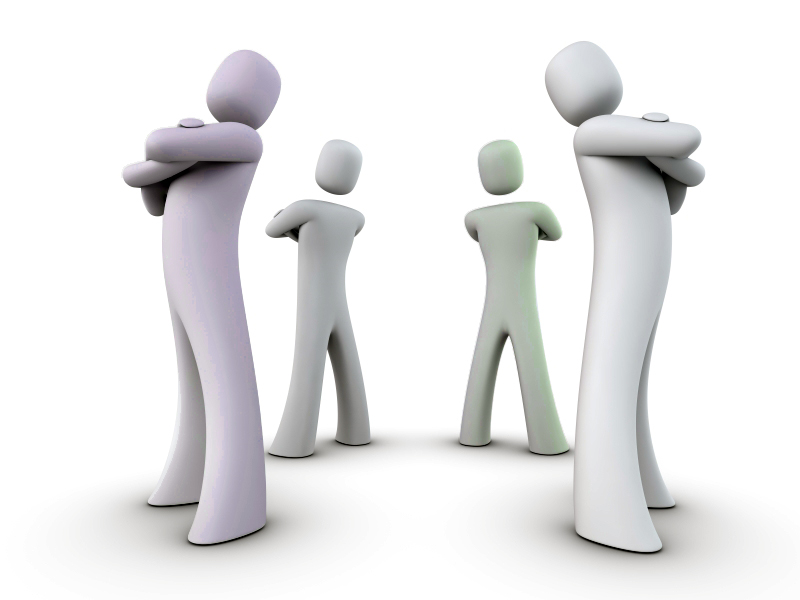 «Мудрый человек всегда найдет способ, 
чтобы  не начинать войну»
Исороку Ямамото
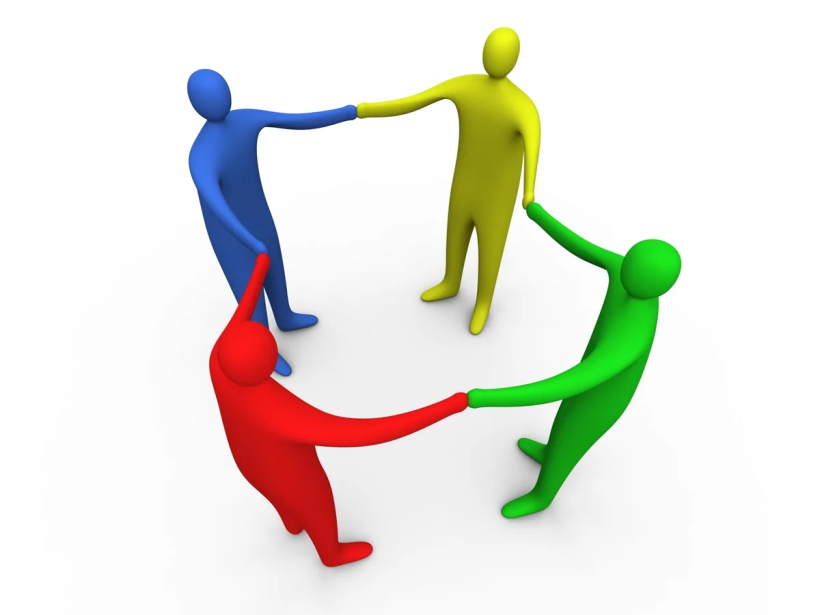 Конфликт – взаимное столкновение
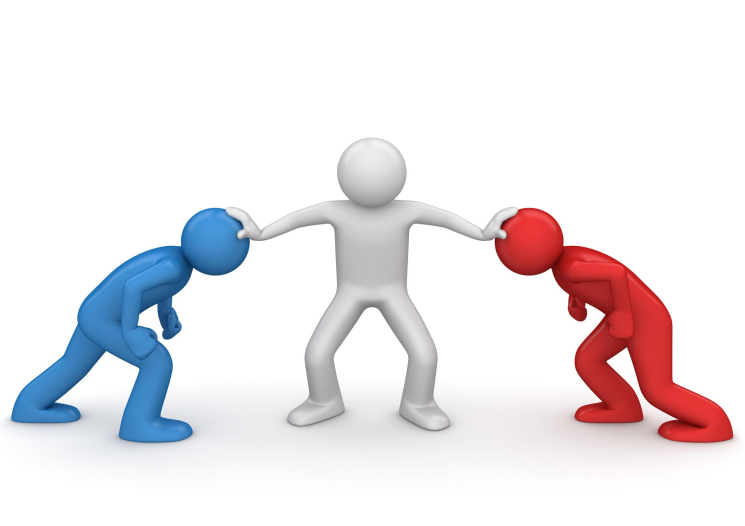 Условия возникновения
1. Объект
2. Оппоненты
3. Инцидент (повод)

Личностный
Межличностный
Межгрупповой
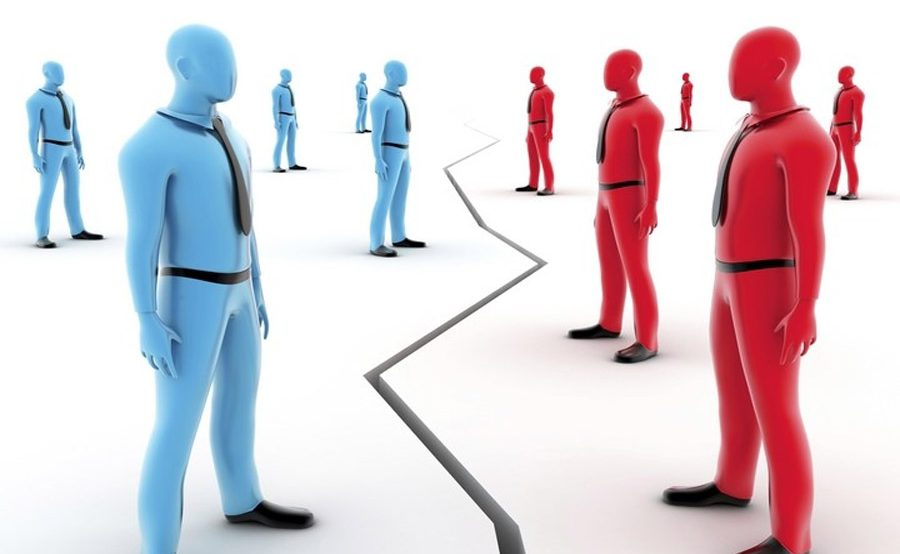 Уровни конфликтов в образовательном учреждении
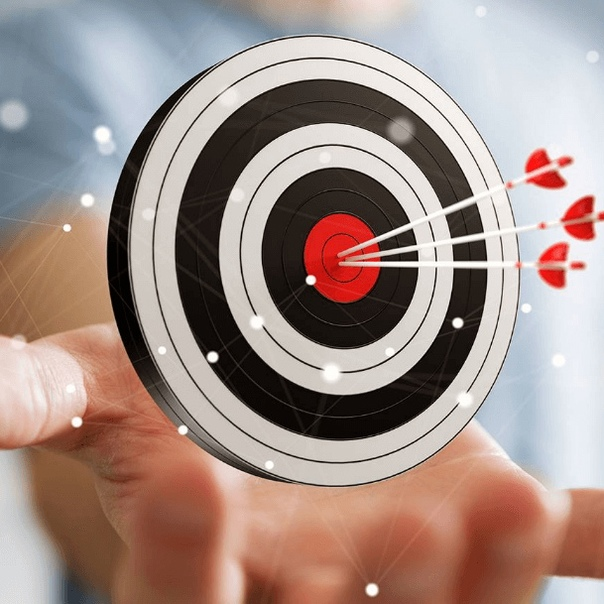 1. «Дети» - «Дети»
2. «Дети» – «Учителя»
3. «Родители» – «Учителя»
4. «Родители» – «Дети»
5. «Педагоги» – «Педагоги»
Особенности педагогических конфликтов
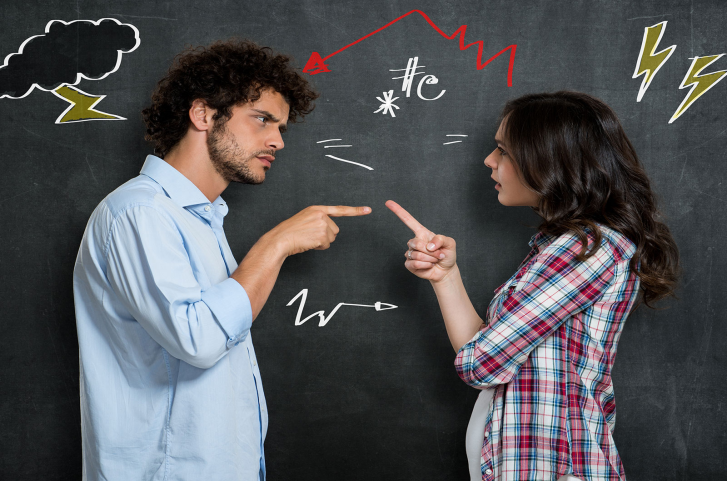 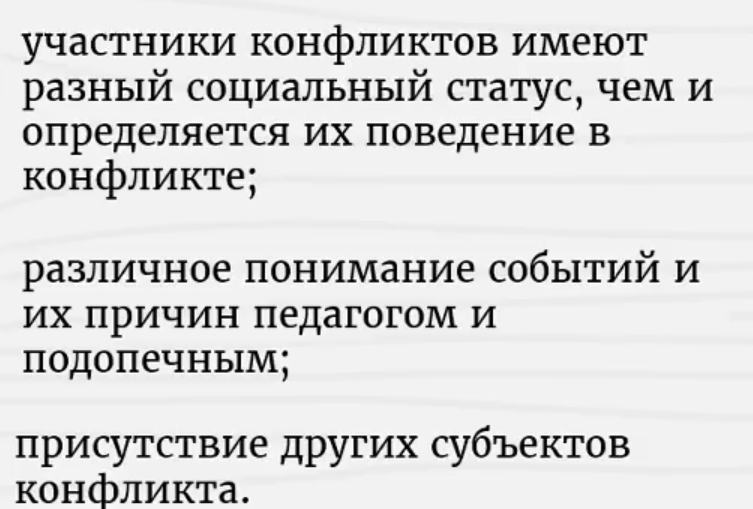 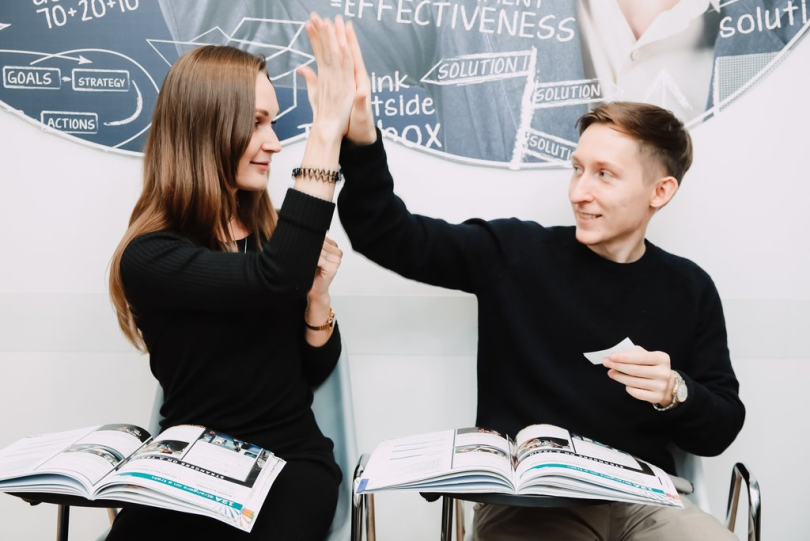 Вход в конфликт
1. Предсказуемость  содержания.









2. Возможность для всех оппонентов выговориться.
Готовьте алгоритм конфликта!
Контролируйте состояние  аффекта!
Переключайте внимание!
Стили поведения в условиях конфликта
Повышают напряжение в коллективе
Понижение напряжения в коллективе
Почему необходима своевременная диагностика и профилактика конфликтов
Экспресс-диагностика глубины конфликта (А.М.Бандурка, С.И.Бочарова, Е.В.Землянская)
Менее 25 баллов – поверхностный конфликт.
Тест на определение конфликтоустойчивости
Профилактика конфликтов в образовательной среде
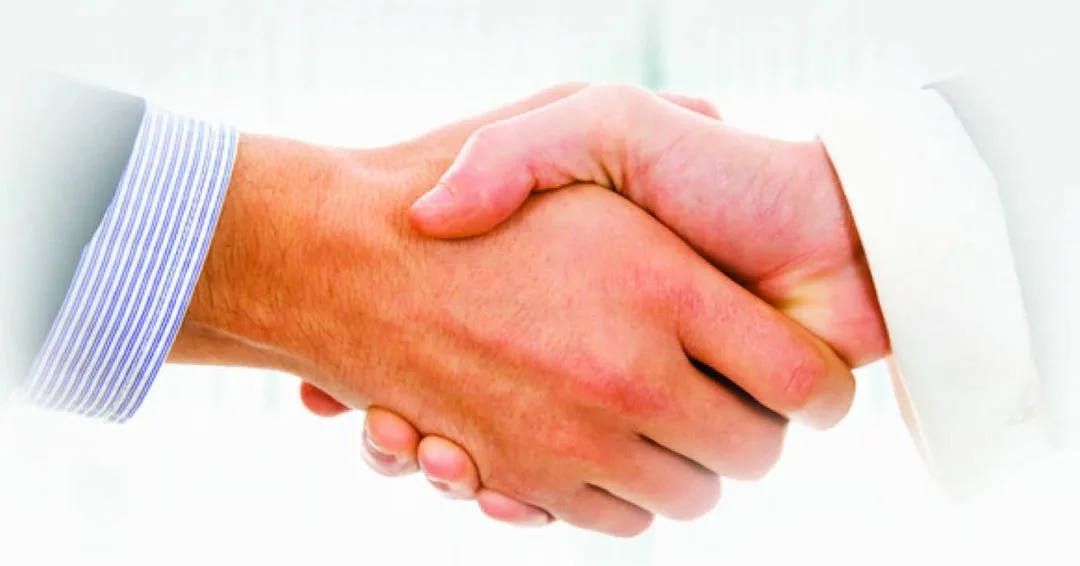 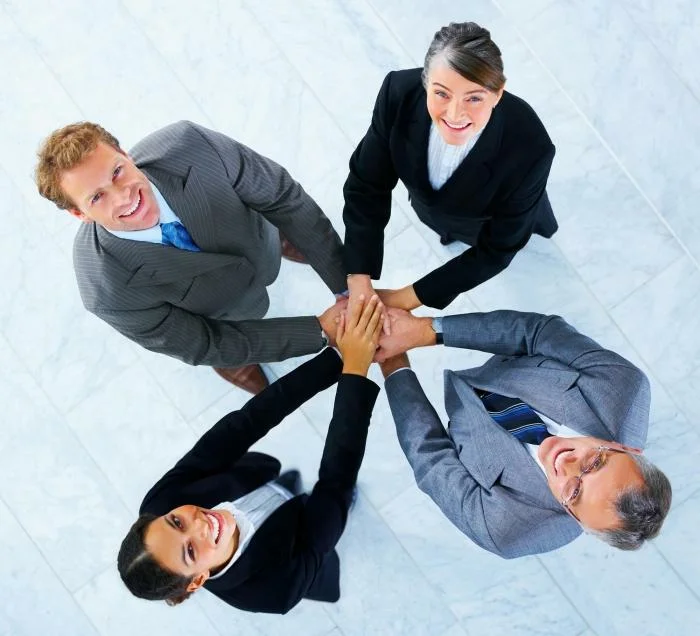 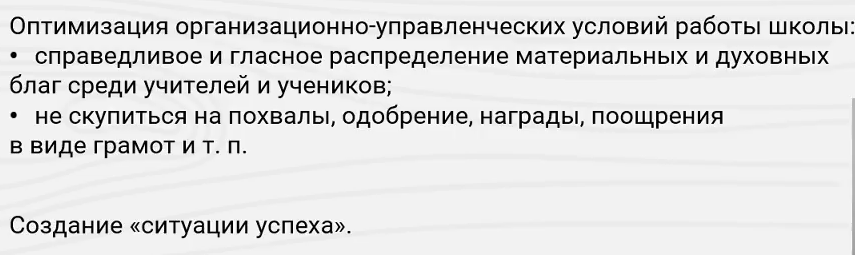 Служба медиации в школе
Школьная служба примирения – это организационная форма, в которой команда взрослых и подростков реализует  в  образовательном 
учреждении принципы и технологии восстановительного подхода.
Рекомендации по организации служб школьной медиации в образовательных организациях (утв. Министерством образования и науки РФ от 18 ноября 2013 г. № ВК-54/07вн)
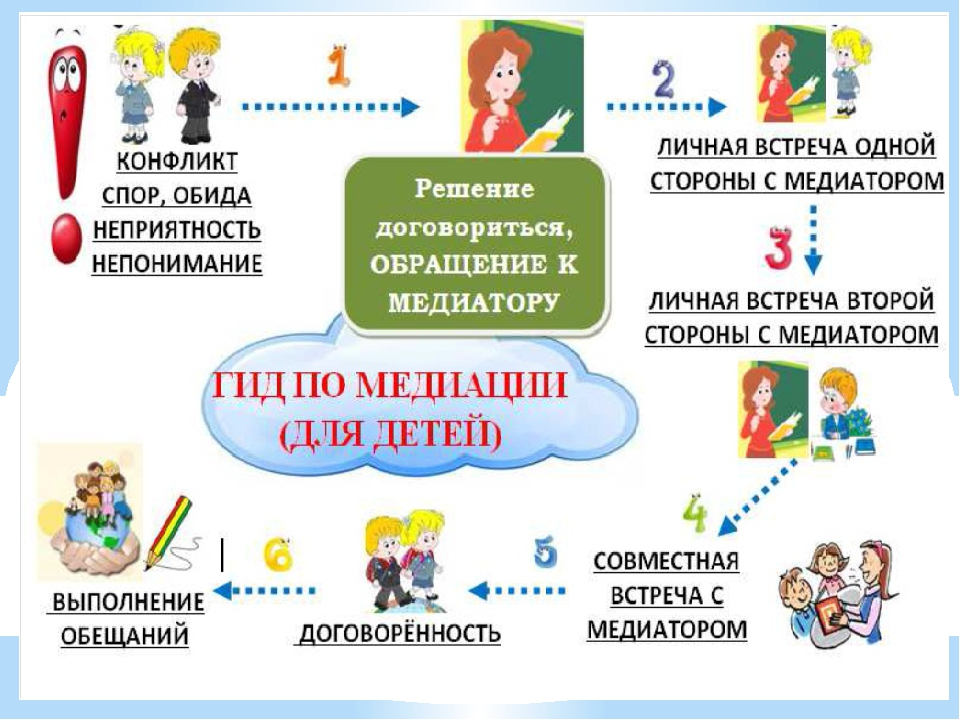 Формы профилактики конфликтов между членами образовательного процесса
Массовые мероприятия.
Экскурсии.
Диспуты.
Деловые игры.
Интеллектуальные марафоны.
Обучающие семинары.